B1 - Cells
What is  diffusion? What substances diffuse in and out of cells?
Label the different parts of a microscope:
Fill in the blanks: The smallest building blocks of living organisms are called ……………………………. (eg sperm) When a group of these work together to perform a job it is called a …………………………….. (eg muscle) When a group of these work together they form ……………………………. (eg Heart). When several of these work together it is called a ……………………………….. (eg circulatory)
Name 3 organs in these systems:
CIRCULATORY:
DIGESTIVE:
REPRODUCTIVE:
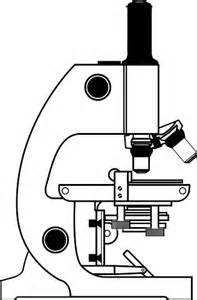 Match the part of the cell with its function
Name these specialised cells:
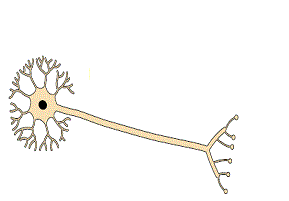 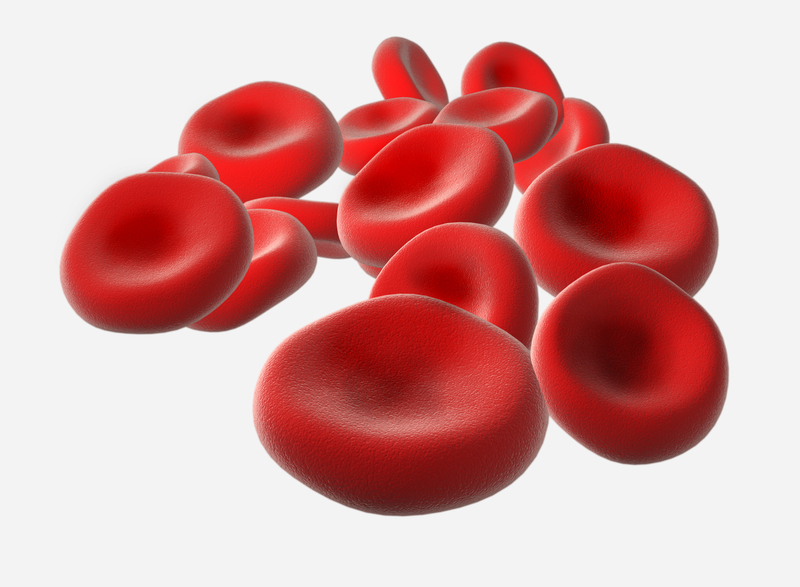 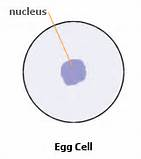 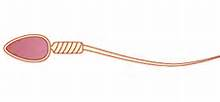 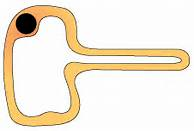 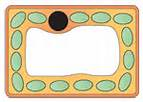 S&C – Extend: Give an adaptation of each
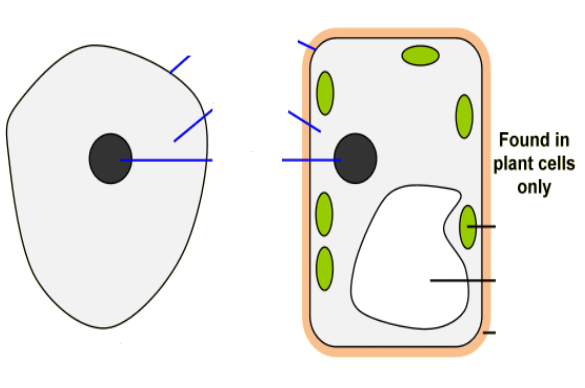 Using a Microscope:
Why should you use the lowest magnification first?

Why do we add stain to our specimens?

Why do we not look through the lens when moving the stage up?

Why does the specimen need to be thin?

What is the total magnification is the eyepiece lens is 10x and the objective lens is 40x?
What is the difference between a unicellular and a multicellular organism? Give an example of each.
Label the animal cell
Label the plant cell